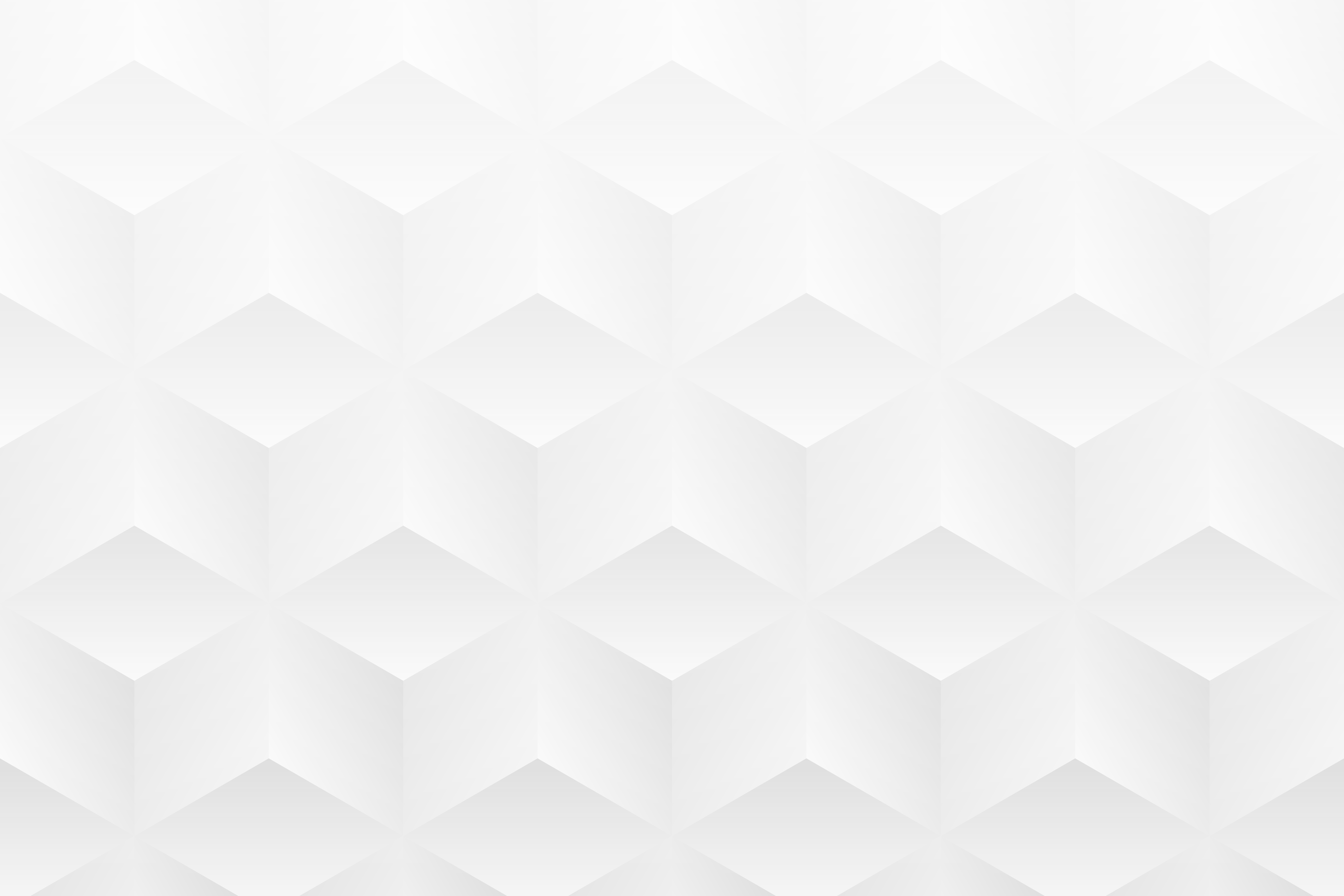 COMPARATIVE STUDY TEMPLATE FOR POWERPOINT
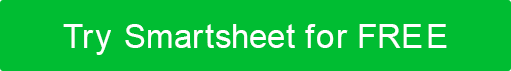 CREATED BY
NAME

DATE
MM/DD/YY
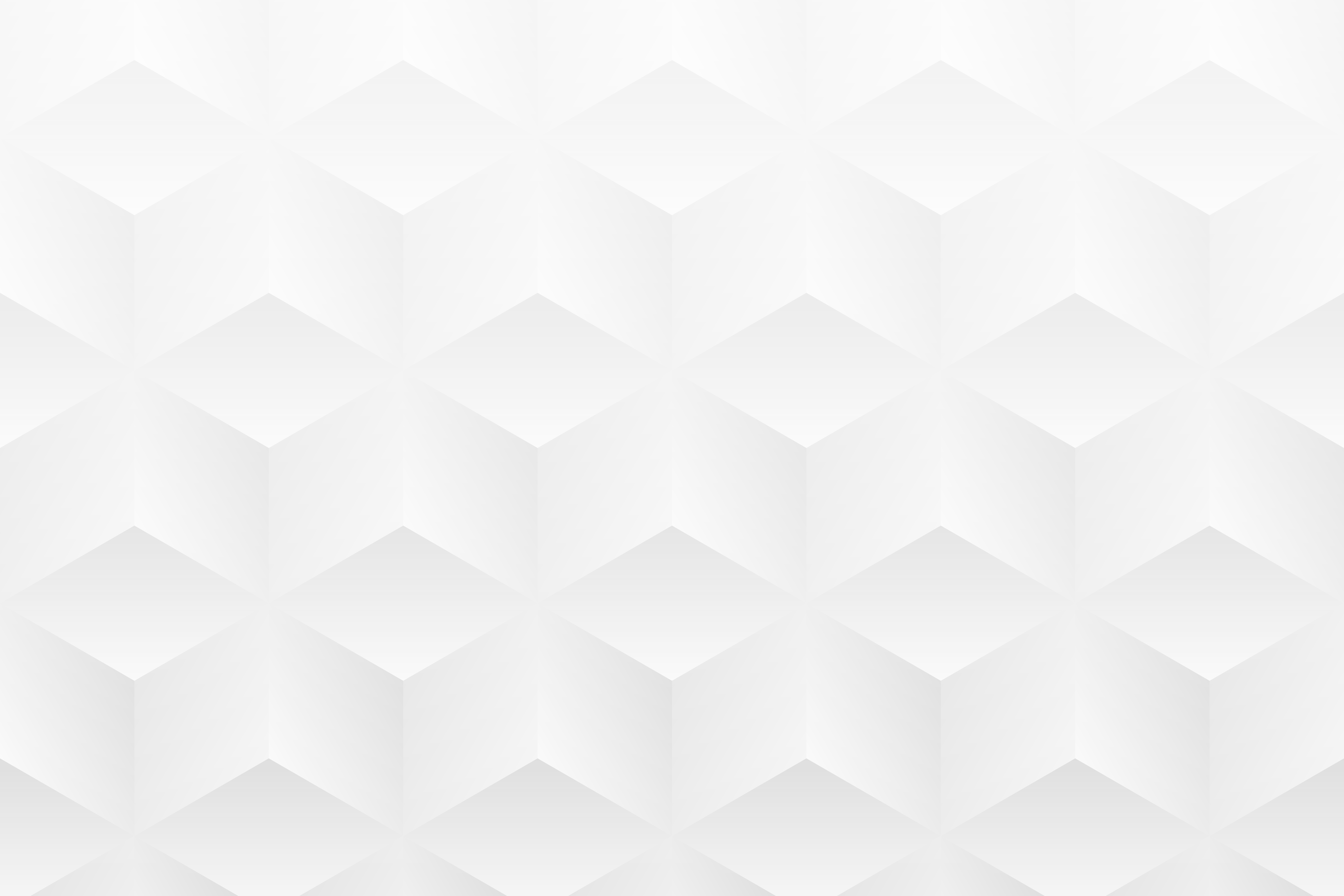 SIDE-BY-SIDE COMPARISON
On the left side, describe the first item, concept, or strategy you are comparing, detailing its key features, benefits, and potential drawbacks. On the right side, do the same for the second item, concept, or strategy. This layout is ideal for doing an in-depth comparison of two different elements.
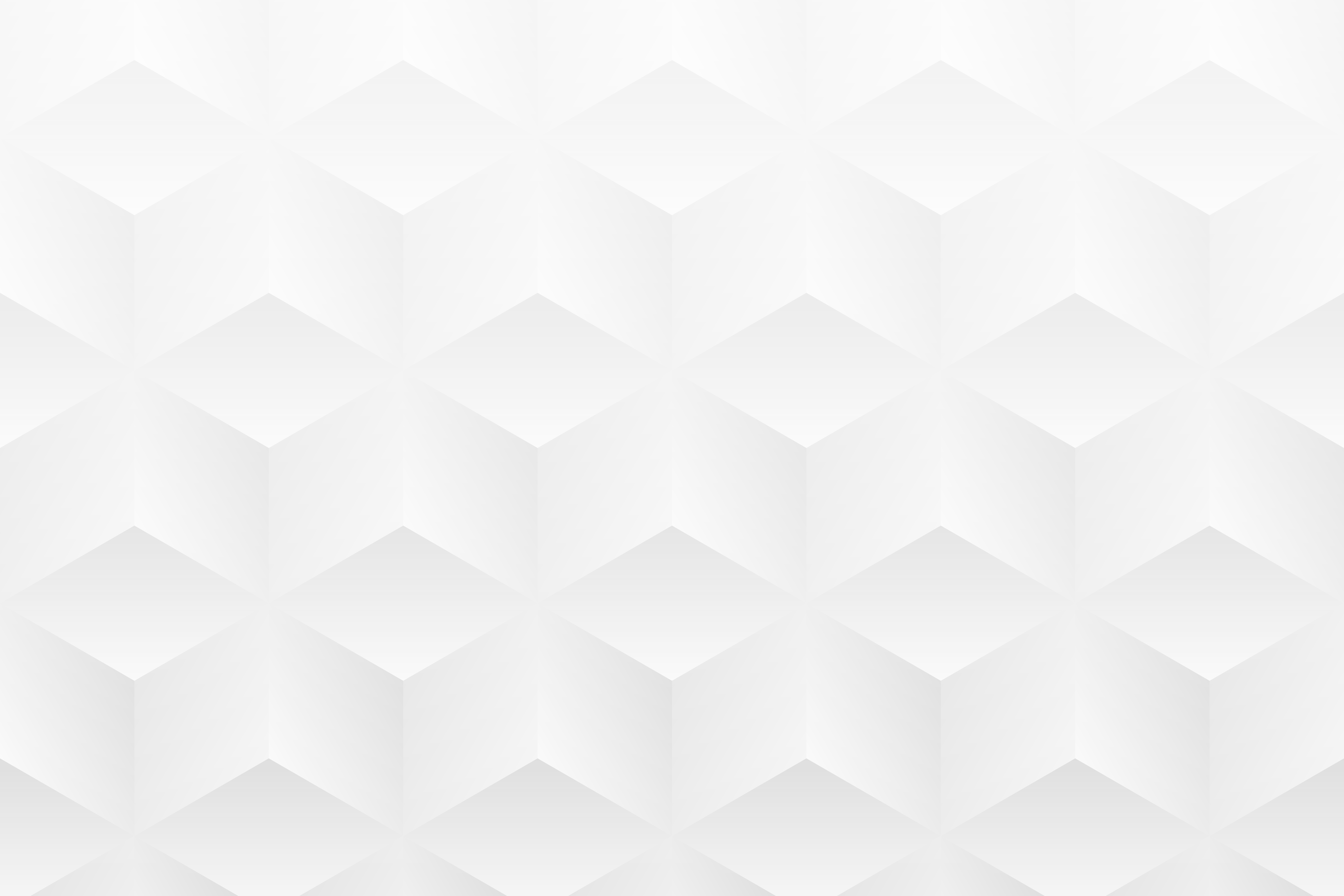 PAST YEAR vs CURRENT YEAR
For each of the items, provide a brief analysis comparing Past Year and Current Year data. Explain the significance of the changes that have occurred and what they indicate about performance, trends, or improvements. Compare yearly performance or progress. Include relevant percentages and explain briefly why each item has changed or maintained consistency over the years.
PAST YEAR
CURRENT YEAR
65%
65%
95%
95%
23%
23%
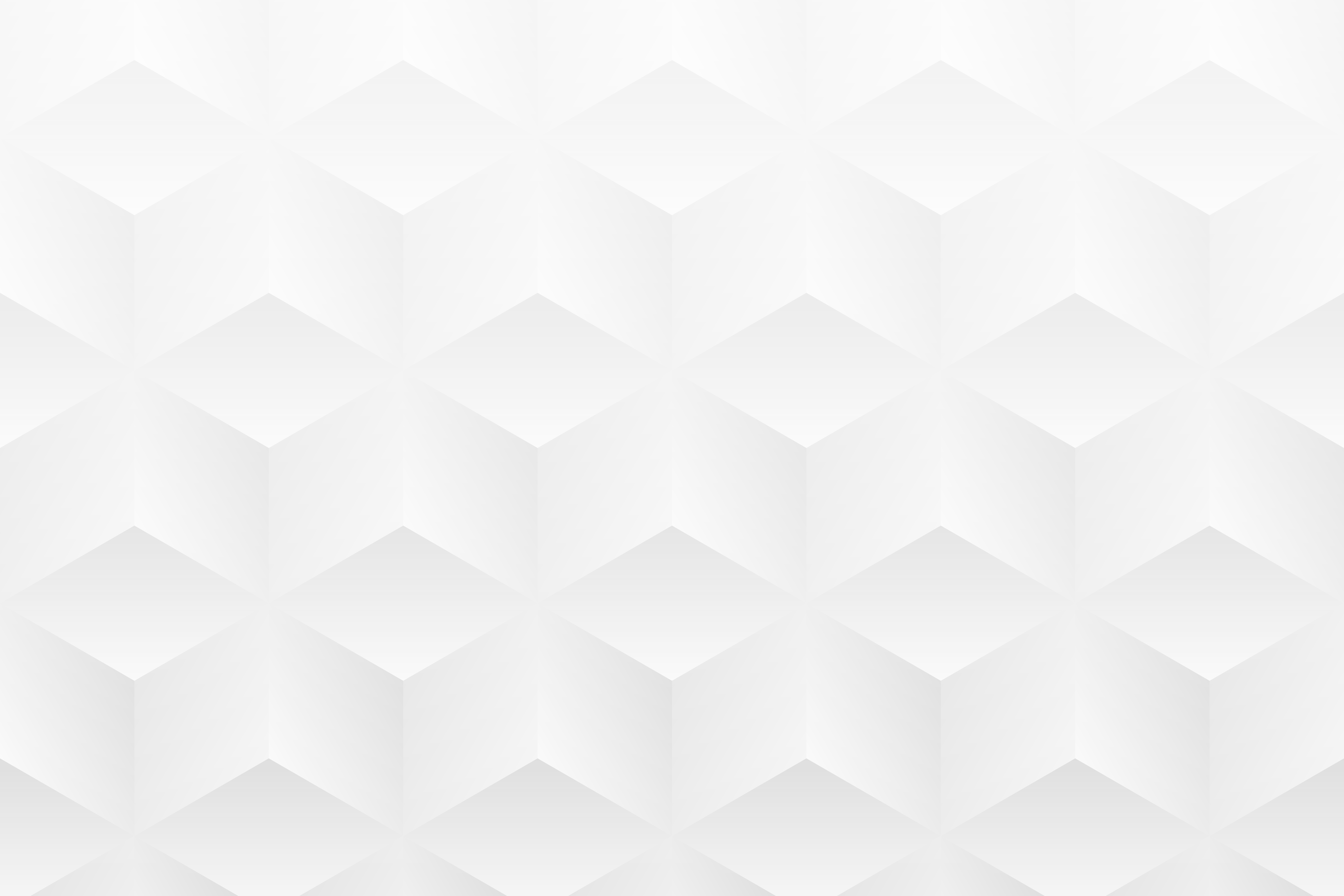 YEAR-OVER-YEAR VERTICAL BAR CHARTS
Use these bar charts to show how specific items/metrics have changed over a three-year period. Each bar represents a year. Input data to reflect growth, decline, or stability. Include a brief description below each chart to explain the key factors influencing these year-over-year changes.
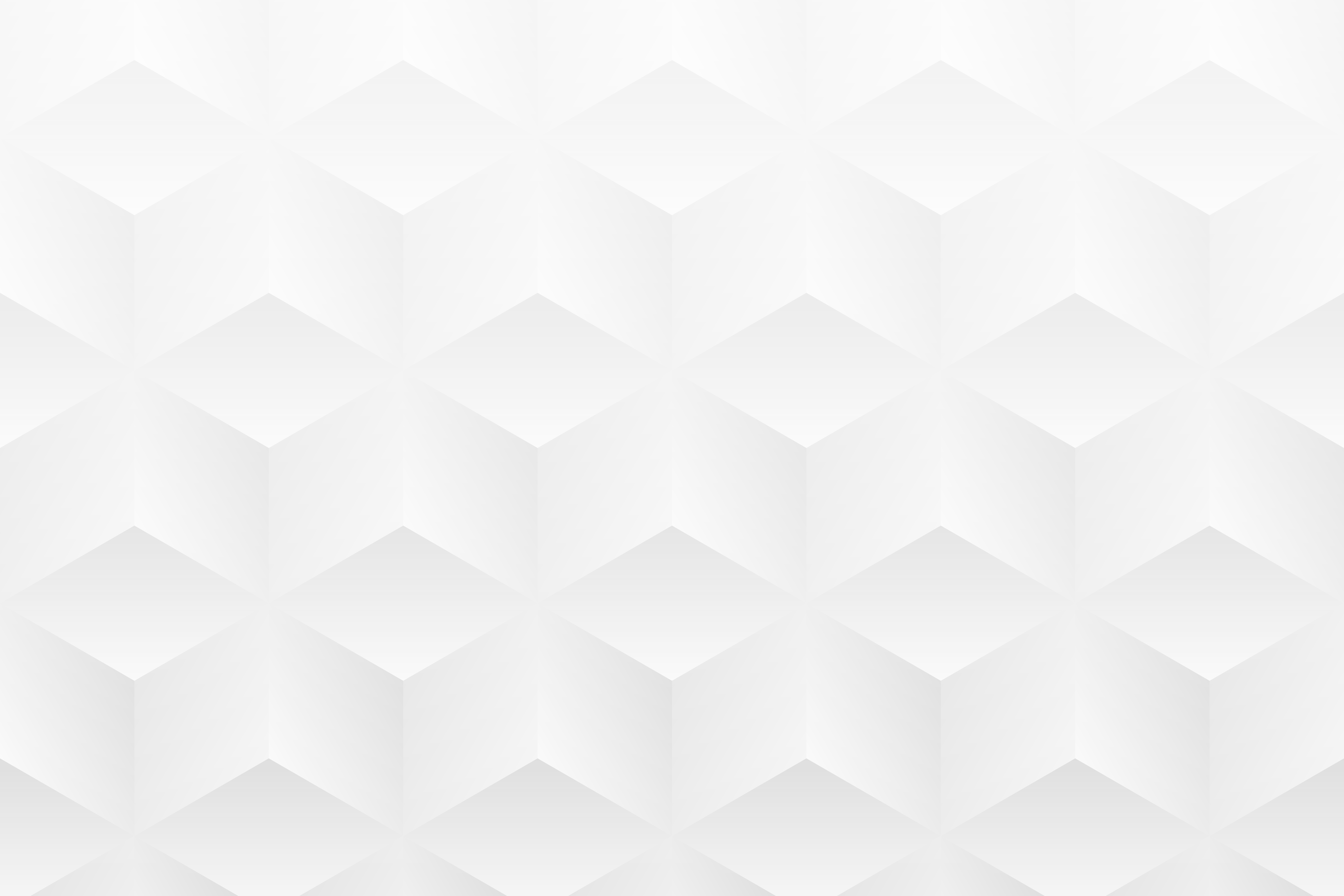 COMPARATIVE ANALYSIS
Under each Option (A and B), list three relevant features or aspects. Describe the advantages and drawbacks of these features, focusing on comparing and contrasting the two options. This exercise is critical to any in-depth analysis of two different strategies, products, or solutions.
vs.
OPTION A
OPTION B